Offshore Wind: Federal Process and Timeline
Jenny Netherton
Southeastern Wind Coalition
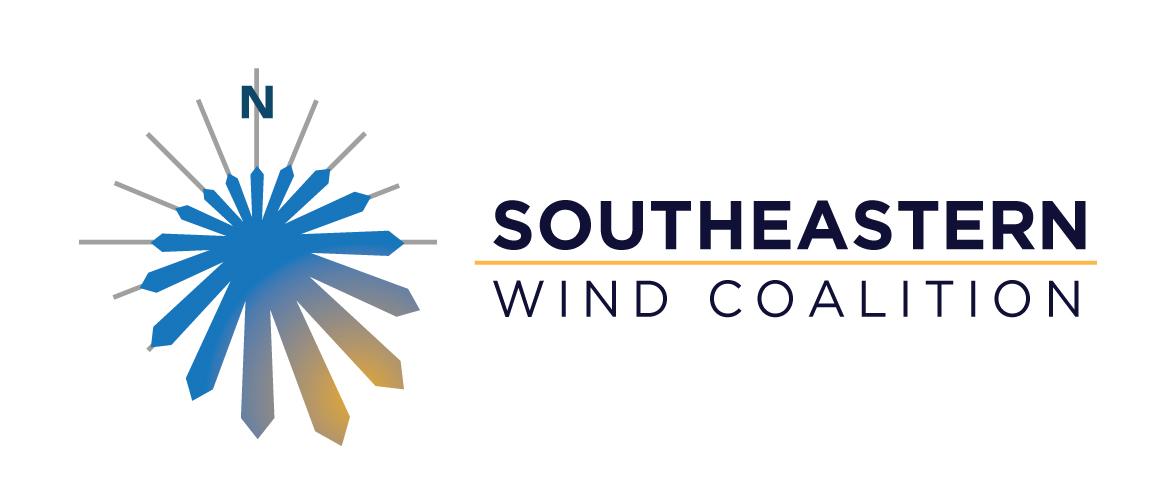 Our mission is to advance the wind industry in ways that result in net economic benefits to utilities, residents, and ratepayers. The Coalition takes an objective, data-driven, and economic development focused approach to ensure the Southeast can take advantage of this clean, low-cost generation source.
Our key members include industry (e.g. manufacturers, utilities, suppliers, developers, consultants, service providers), appropriate government bodies (economic developers, commerce departments, energy offices), academic and research institutions, and other non-profit groups that share our objectives.
The Southeastern Wind Coalition is a 501(c)(3) nonprofit organization.
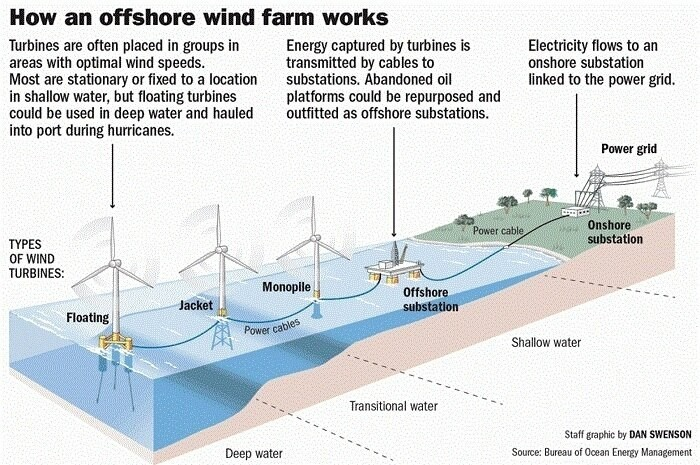 Source: Bureau of Ocean Energy Management
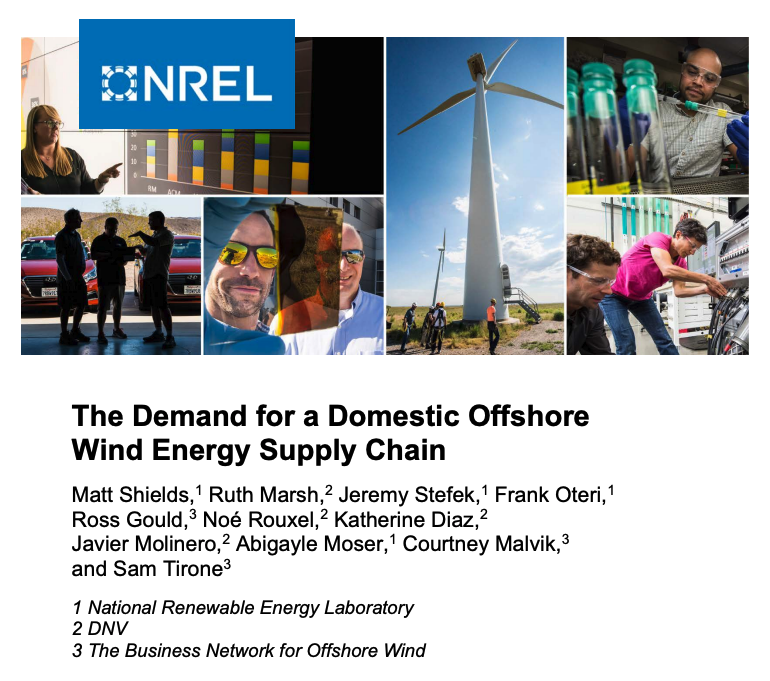 Source: https://www.nrel.gov/docs/fy22osti/81602.pdf
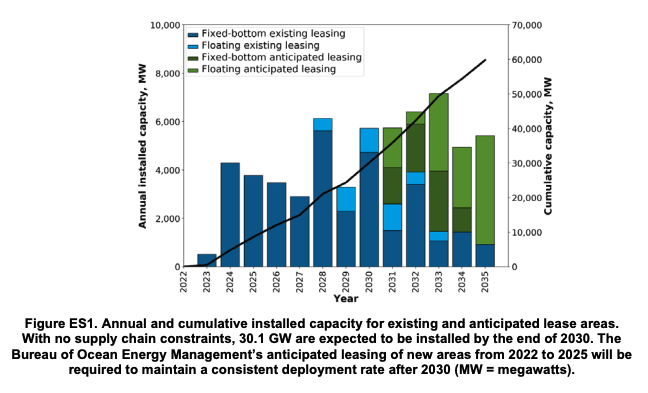 Source: https://www.nrel.gov/docs/fy22osti/81602.pdf
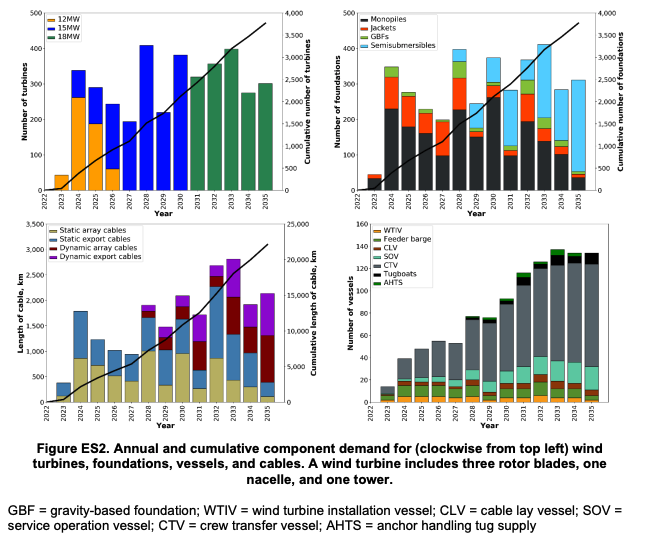 Source: https://www.nrel.gov/docs/fy22osti/81602.pdf
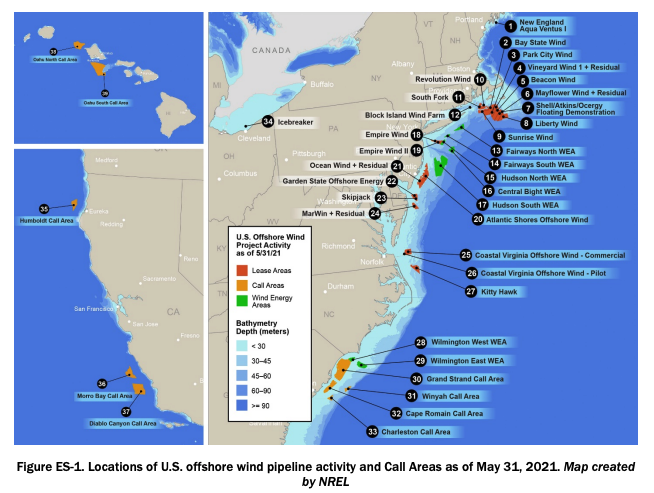 Source: Offshore Wind Market Report (2021 Edition), US Department of Energy
BOEM Federal Leasing Timeline
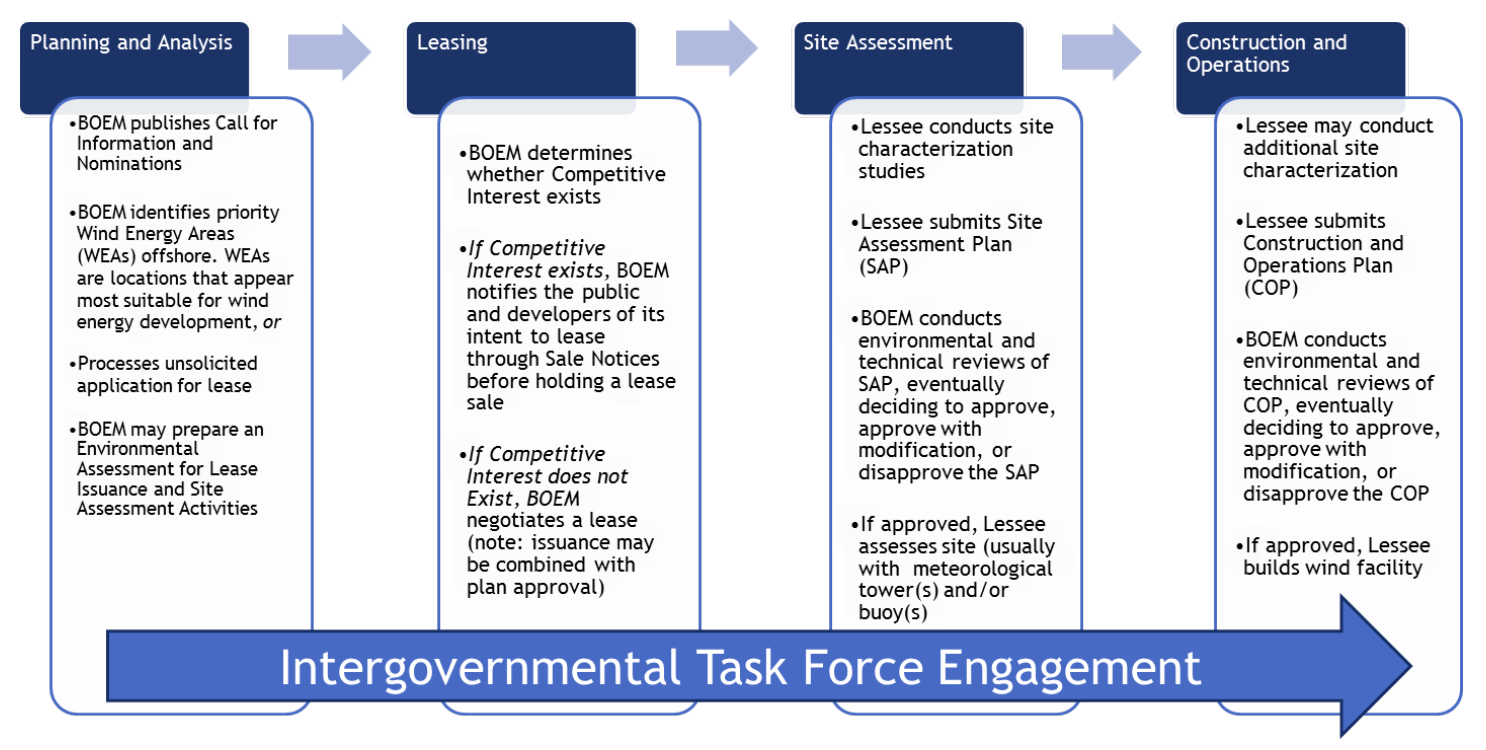 Source: Bureau of Ocean Energy Management
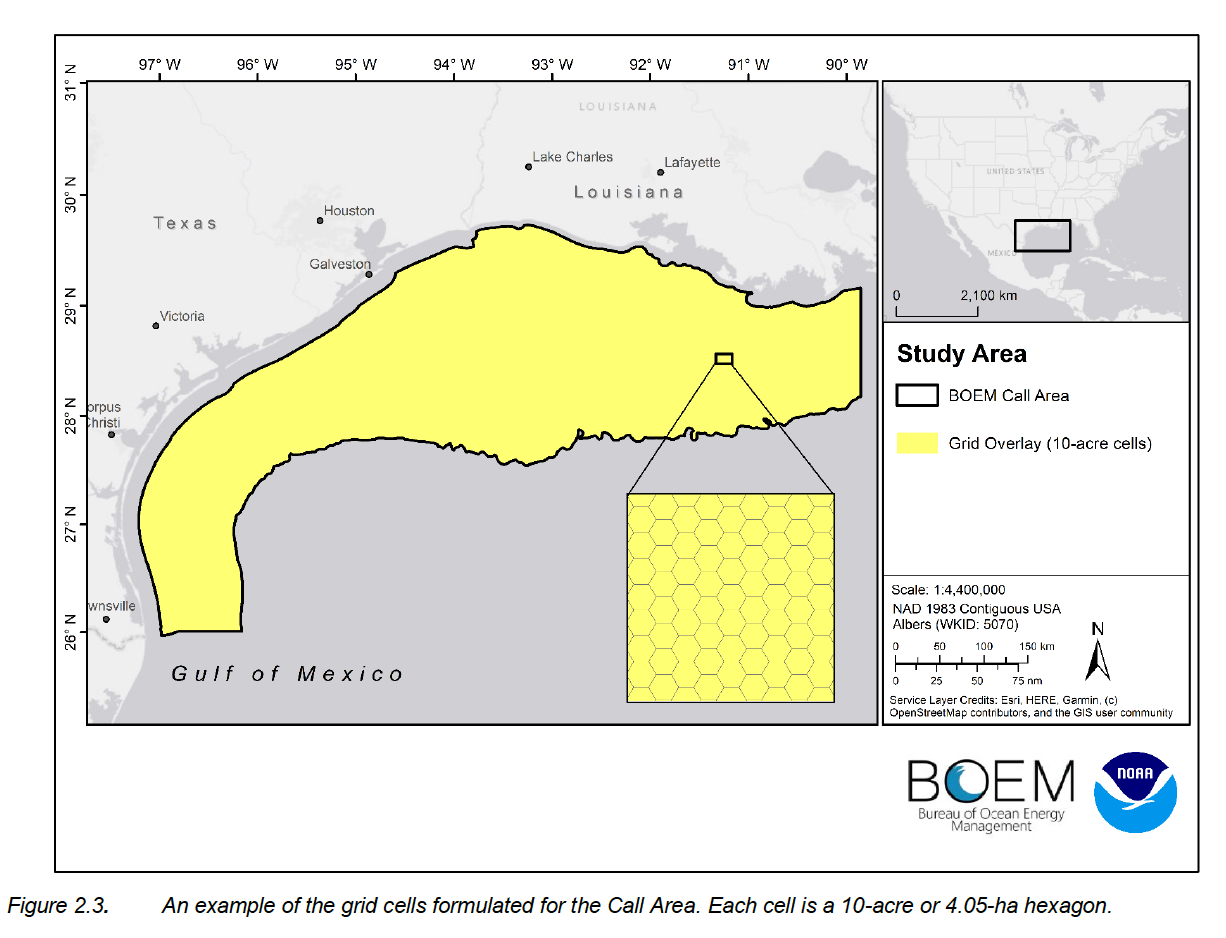 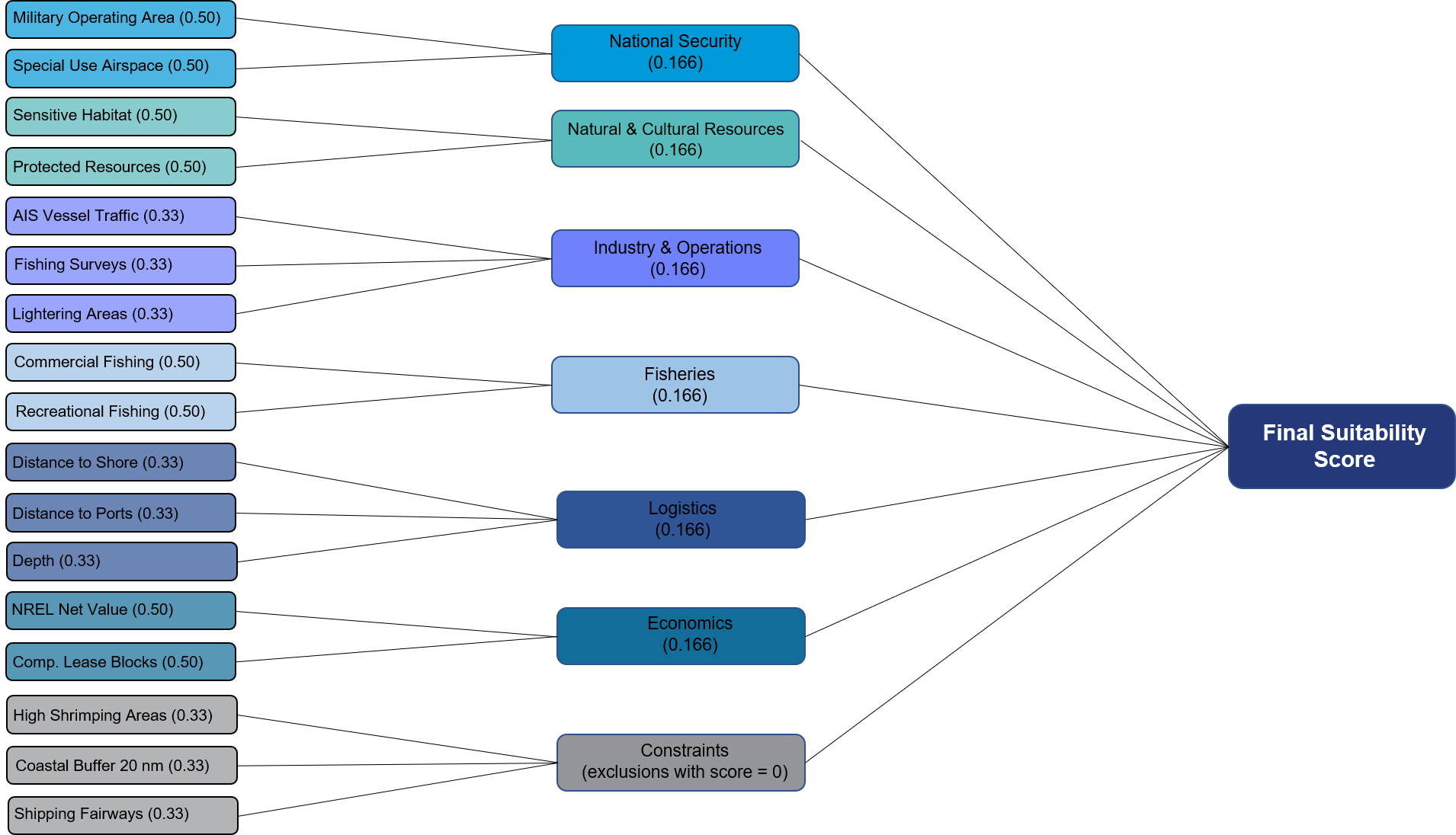 Source: Gulf of Mexico Wind Energy Area Memorandum, BOEM
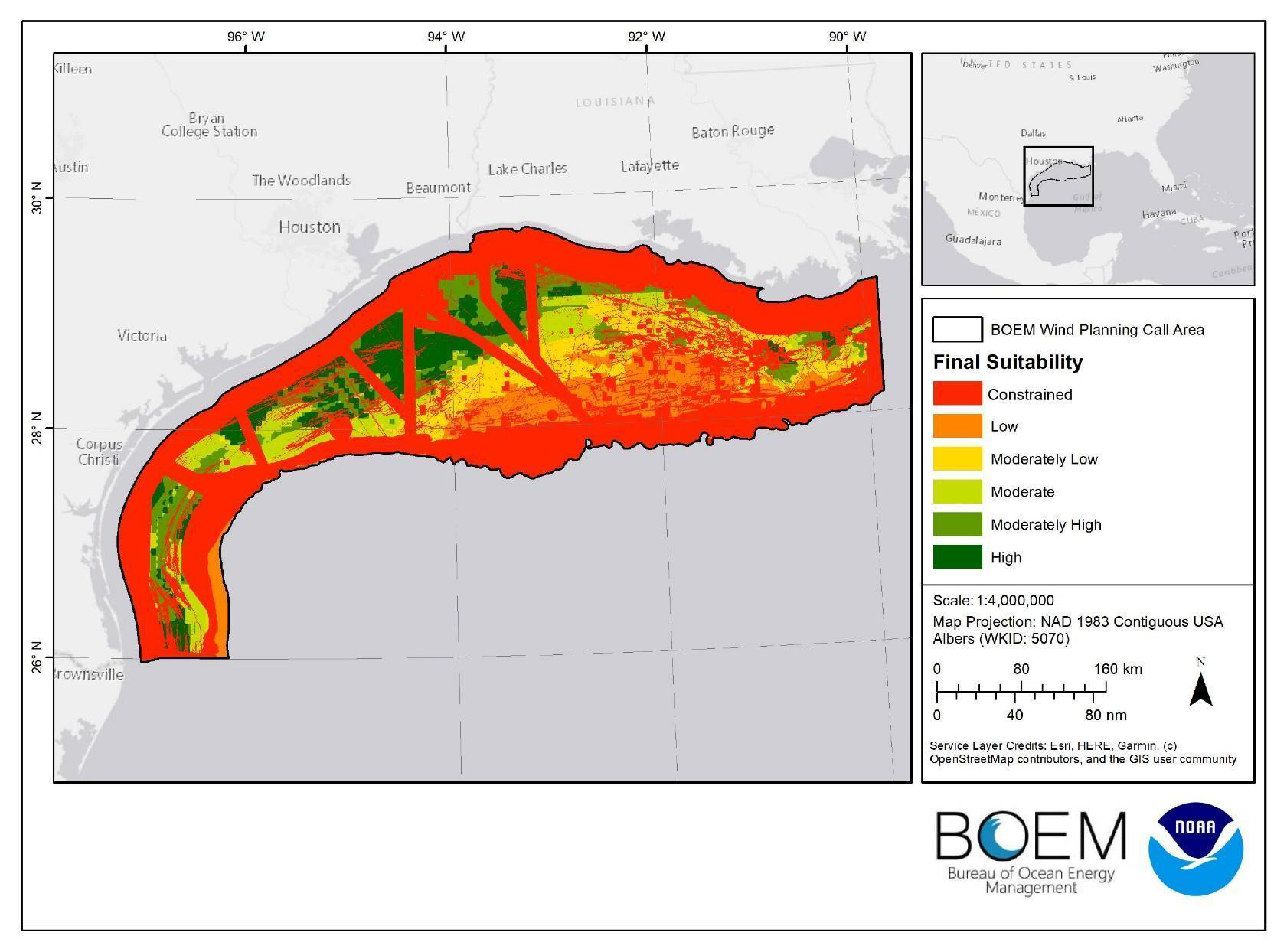 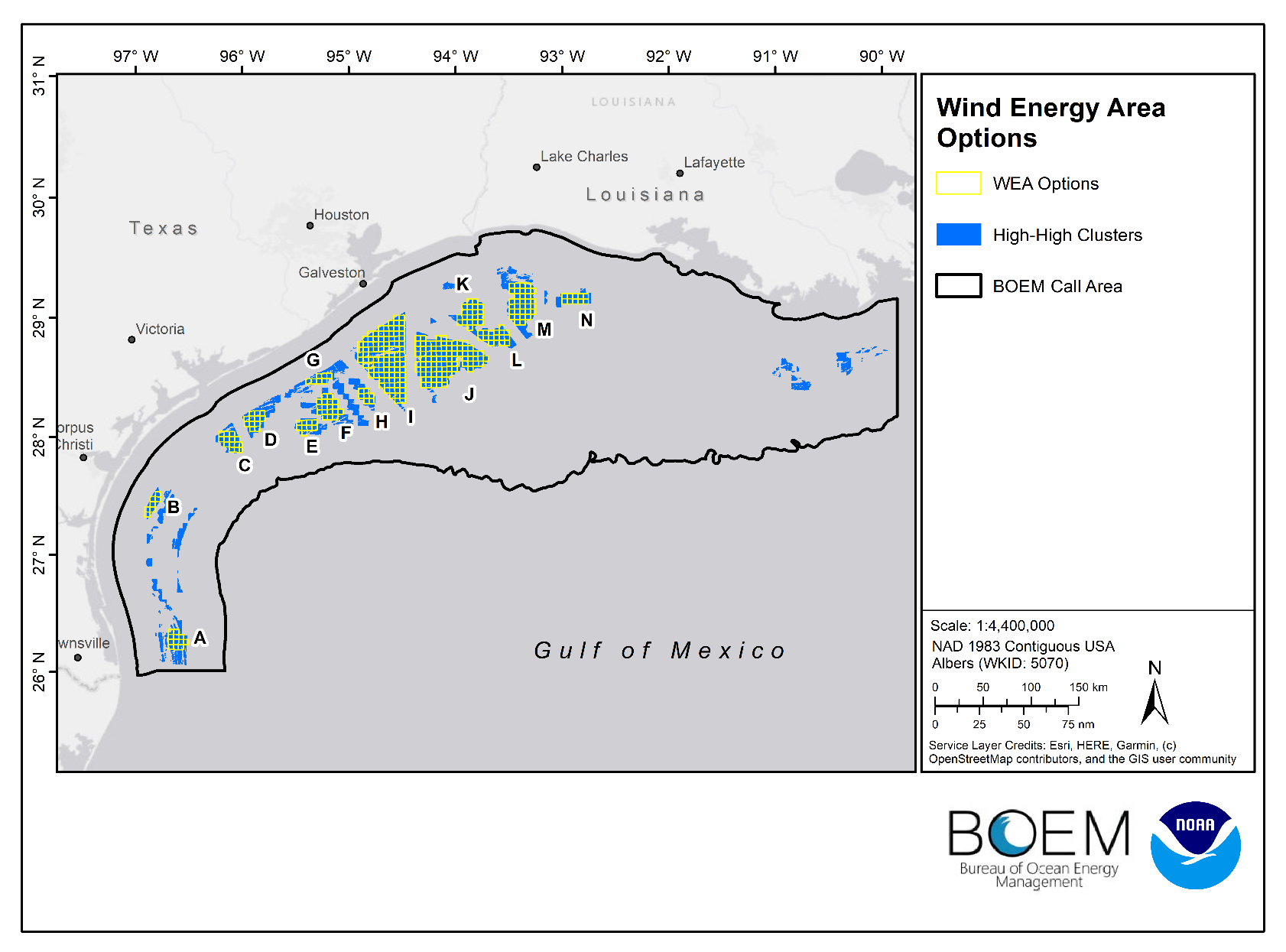 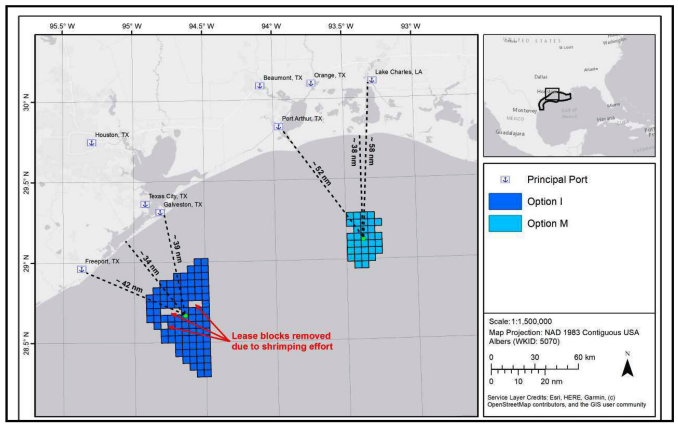 Source: https://www.boem.gov/sites/default/files/documents/renewable-energy/state-activities/4683-Memorandum-for-Area-ID-GOM.pdf
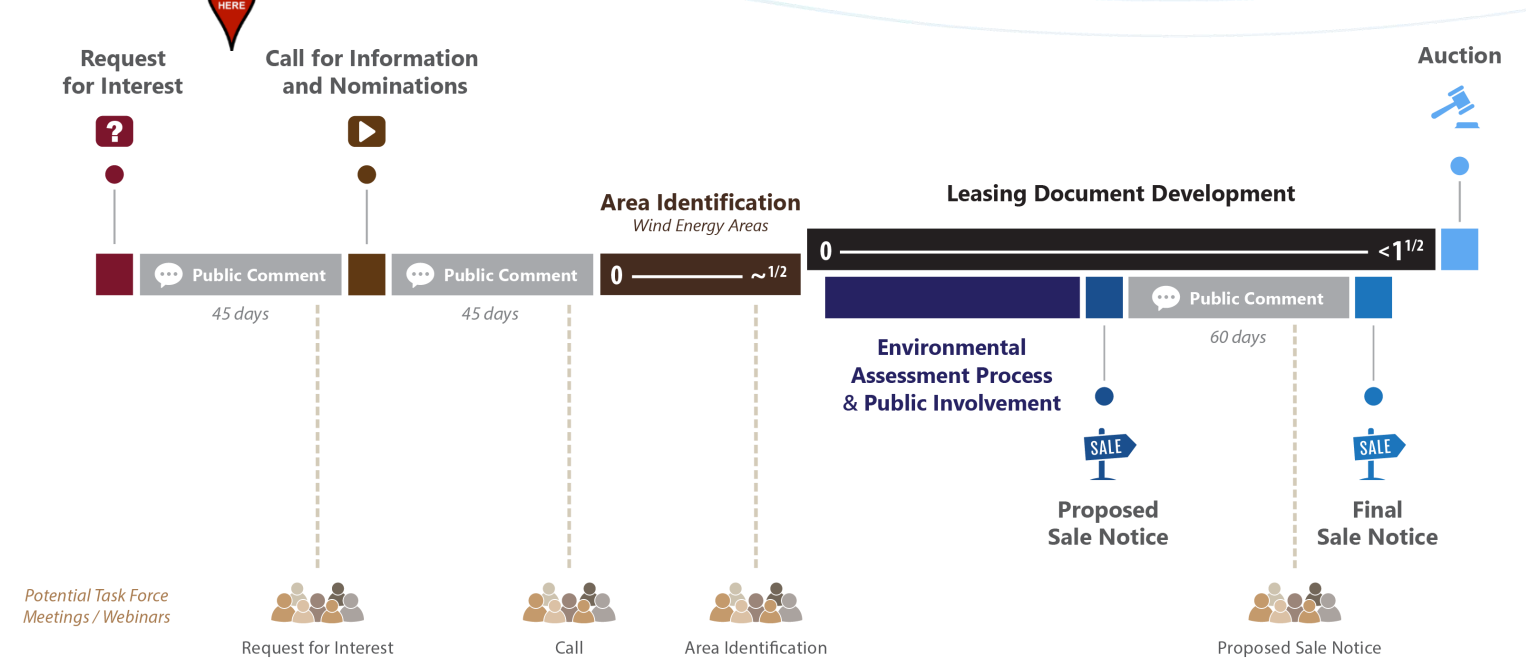 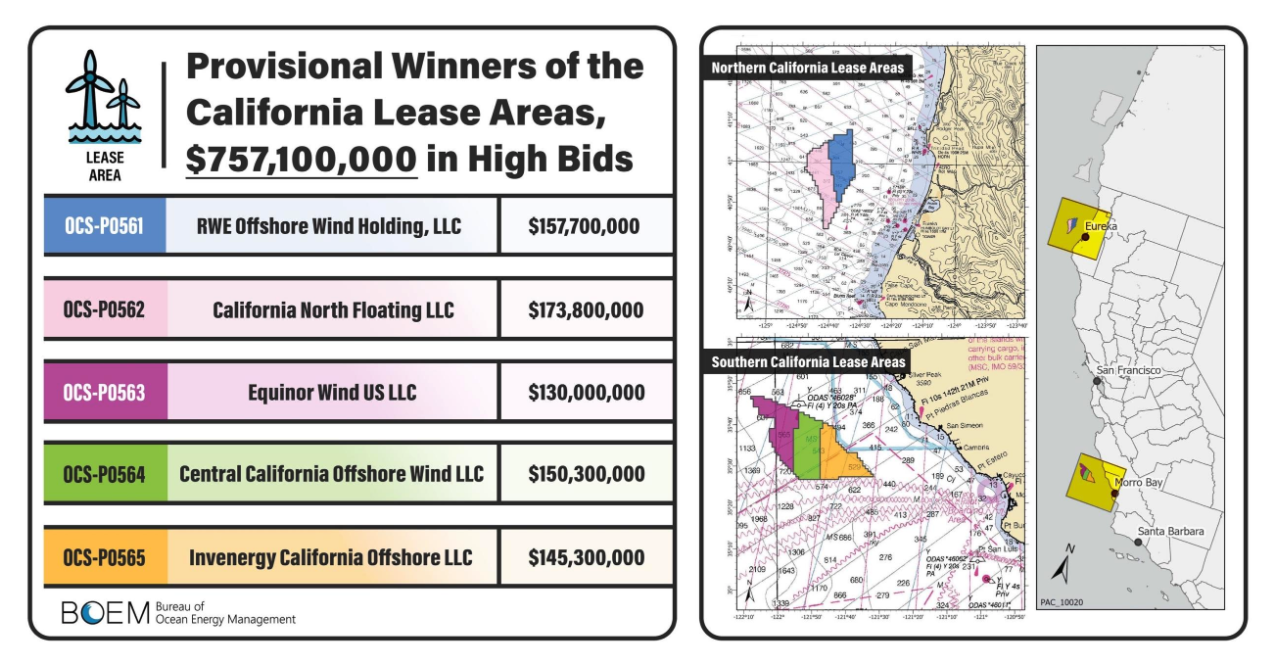 Source: https://www.boem.gov/renewable-energy/state-activities/california
California Bidding Credits After Comment
5% bidding credit for bidders who have committed to a qualifying General Community Benefit Agreement (CBA) 
5% credit offered for the Lease Area Use CBA bidding credit 
20% credit for workforce development and supply chain development in floating offshore wind
The opportunity to comment on the Gulf of Mexico Proposed Sale Notice is the next avenue for engagement
Source: Final Sale Notice for California OCS Leasing (87 FR 64093)
Opportunities for Louisiana
Workforce Development
UNO Wind Hub, Delgado, Nunez Community College
Supply Chain
The US does not have a strong supply chain yet and Louisiana has the experience
Ports and Harbors
Opportunity for long-term engagement in conjunction with the supply chain and operations
Transmission
Opportunity for improvements to the grid and storm resilience
Environmental Considerations
Coastal Master Plan, avian impacts, distance from shore
Fishing and Maritime Industry
Engaging stakeholders to ensure areas are of least impact
Innovation and Technology
Blade manufacturers, demand for boats, academic research
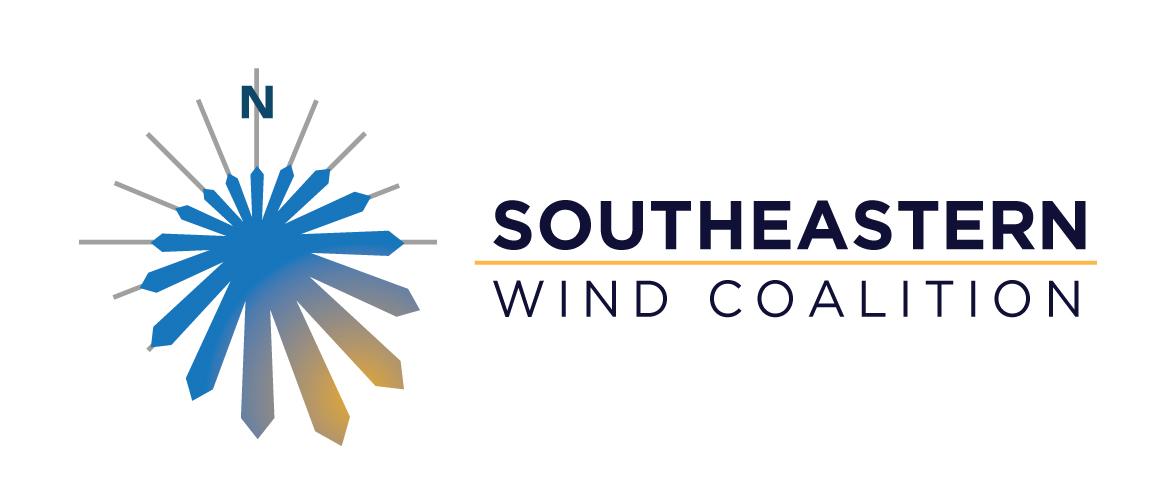 Jenny Netherton
jennyn@sewind.org
(318) 470-1144